CSNS AI计算服务平台介绍
2025/02/11
大纲
面向科学发现的人工智能

散裂中子源算力平台
资源介绍
AI环境架构
使用说明

高能物理AI平台
面向科学发现的人工智能
支撑人工智能研究基本要素
融合大模型、科学工具软件管理
提供基础算力资源与开发环境
提供开发、调试和训练一站式环境
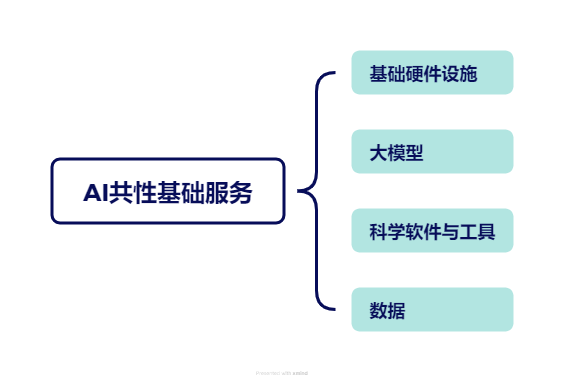 整合算力平台
散裂中子源算力平台
17年建立CSNS散裂中子源HPC环境-面向工程
21年建立东莞大科学数据中心HPC环境-面向科研
23年开发在线散裂科学计算平台-面向AI训练与在线计算
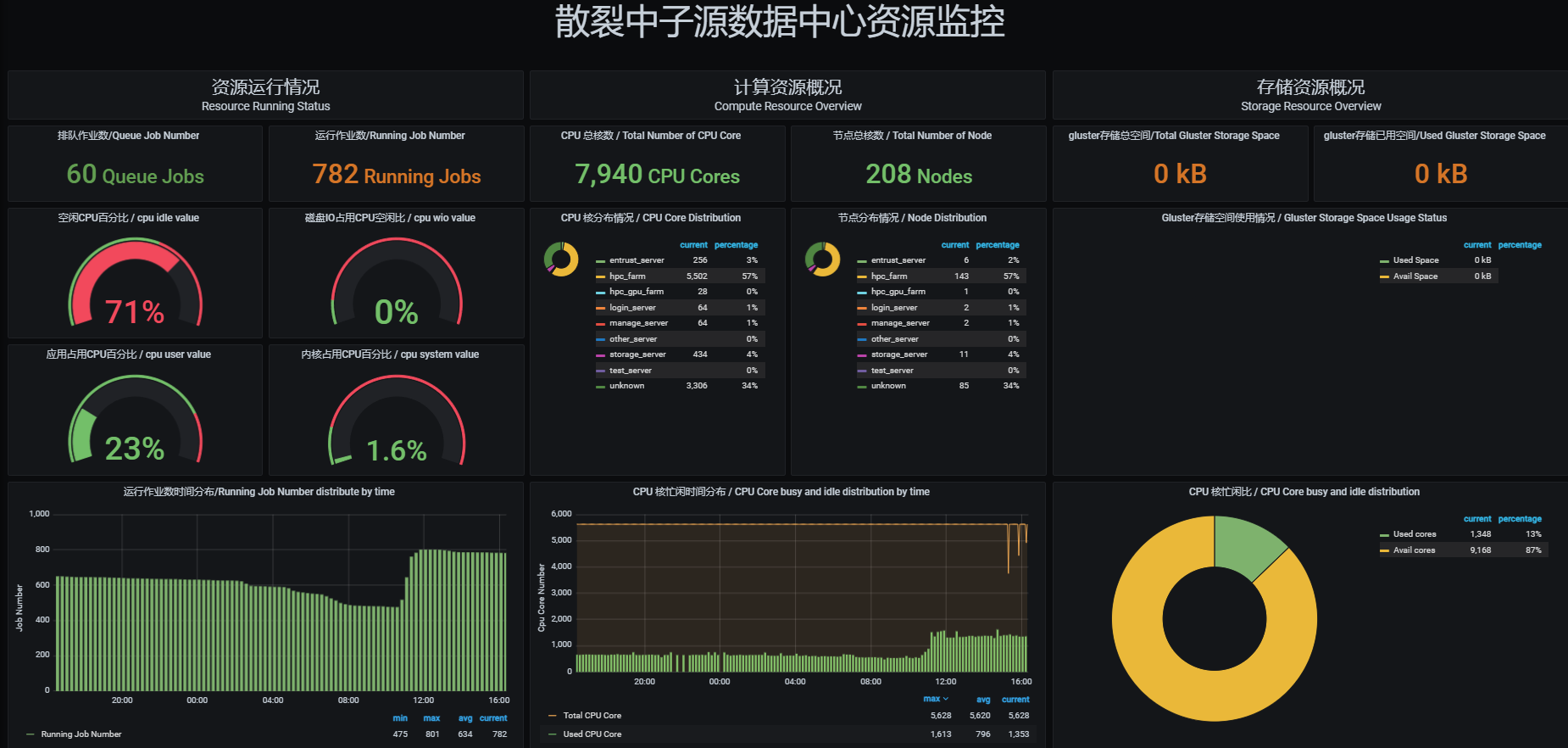 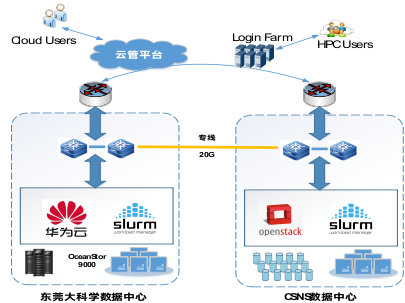 综合工程设计、科学计算、人工智能训练和容器的通用算力平台
散裂中子源算力平台
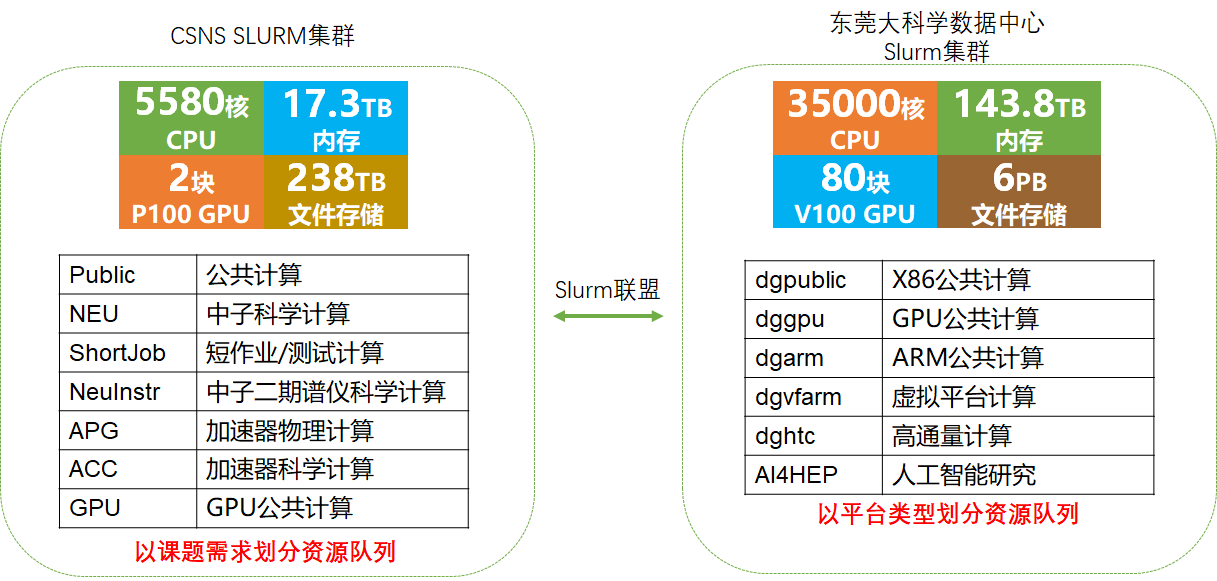 散裂中子源算力平台
东莞大科学HPC的GPU队列为AI训练提供资源支持
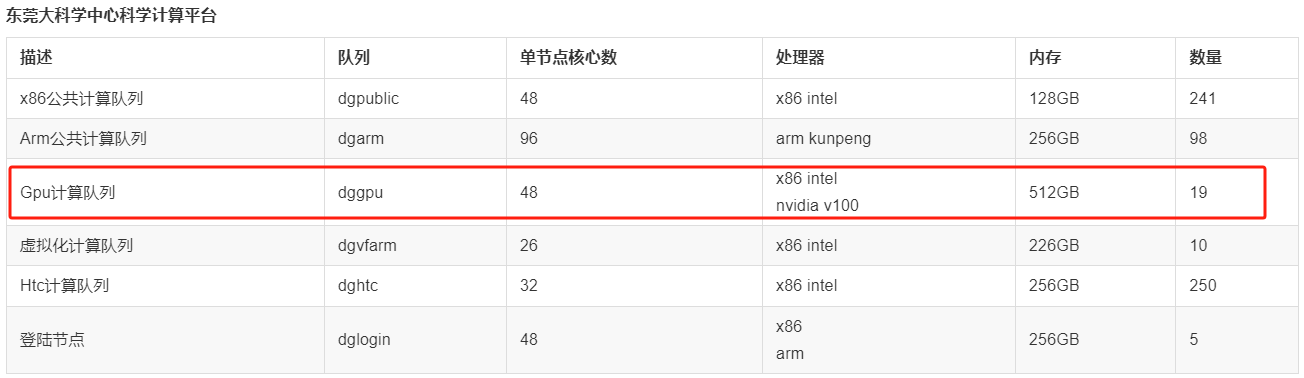 20节点，4*Tesla V100 32GB
散裂中子源算力平台
散裂中子源AI平台架构
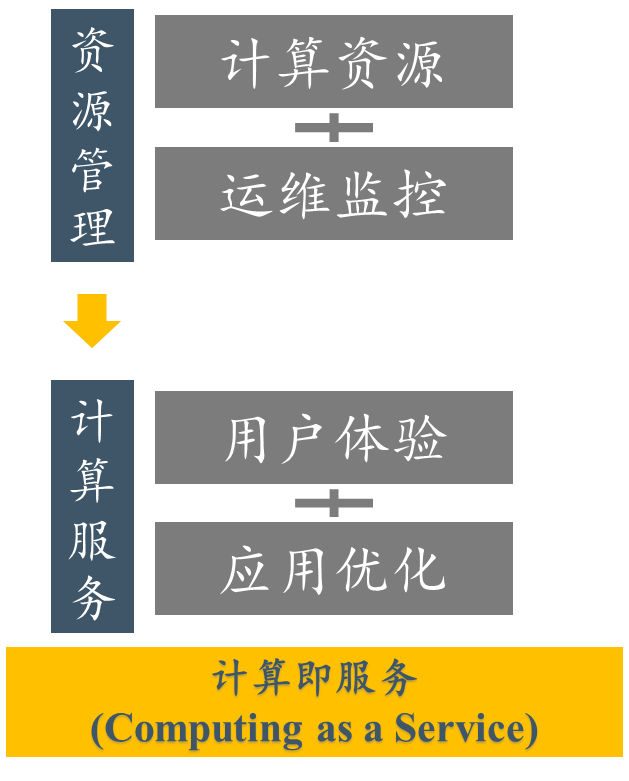 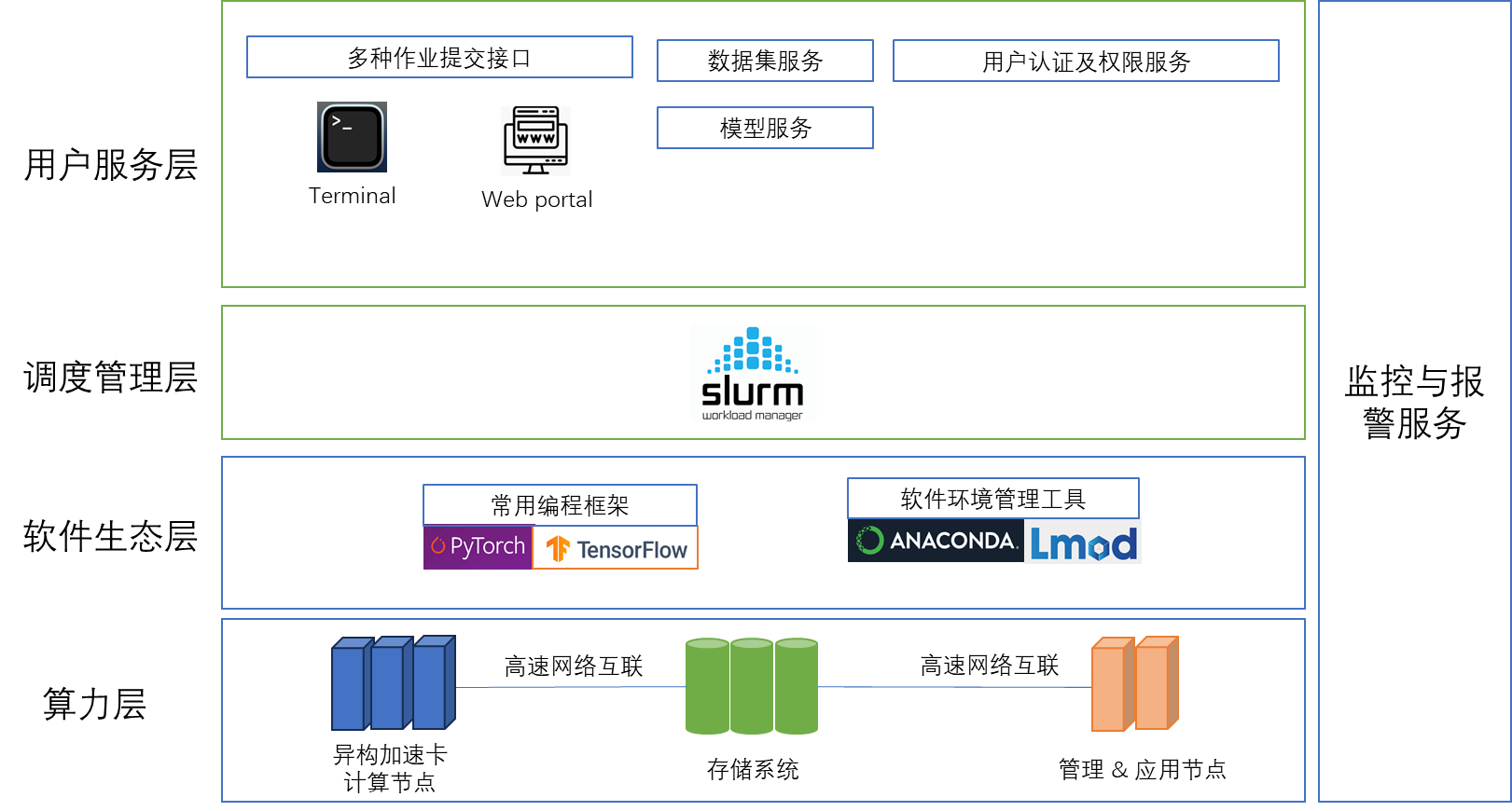 散裂中子源算力平台
高性能计算平台在线门户
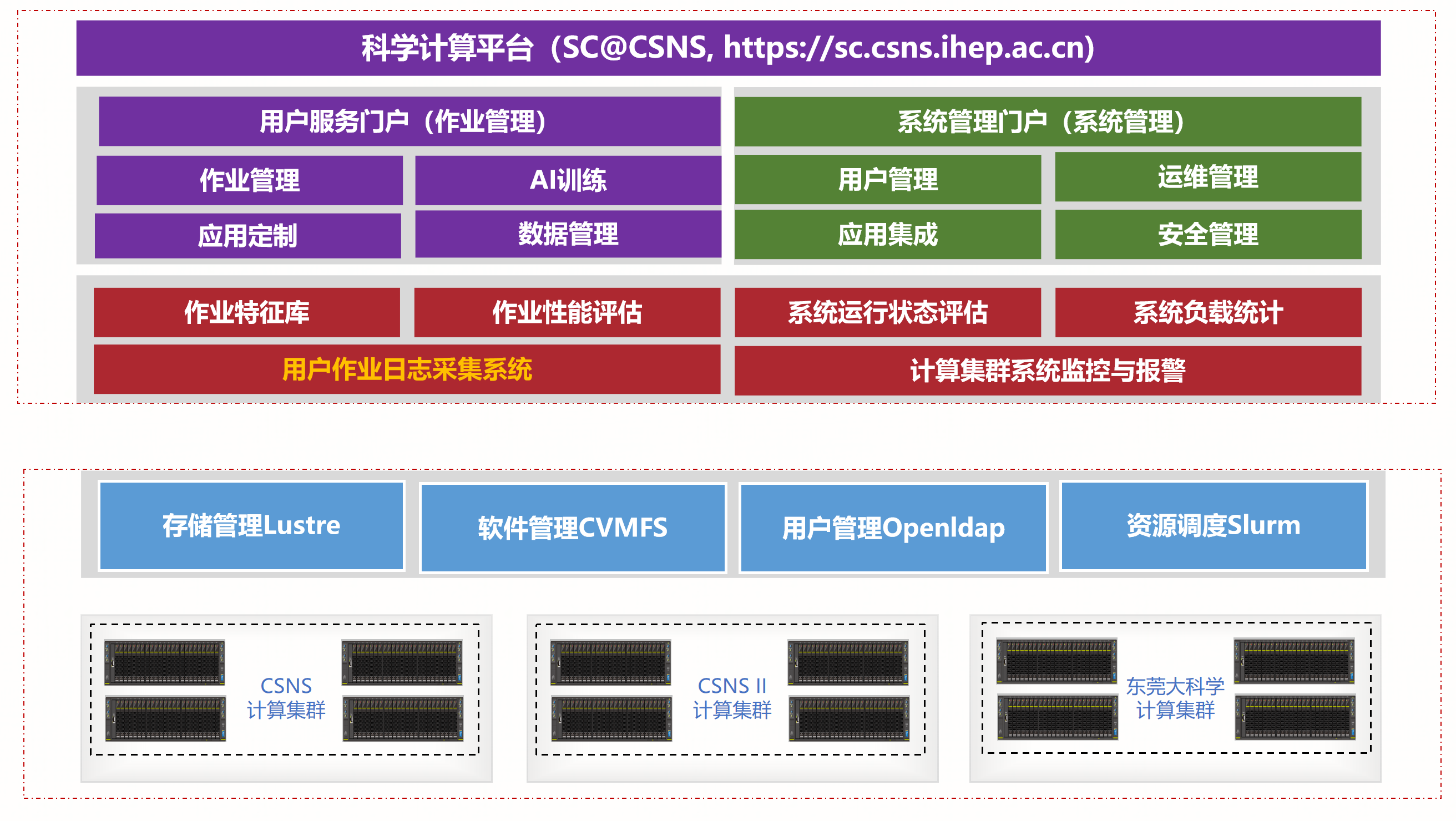 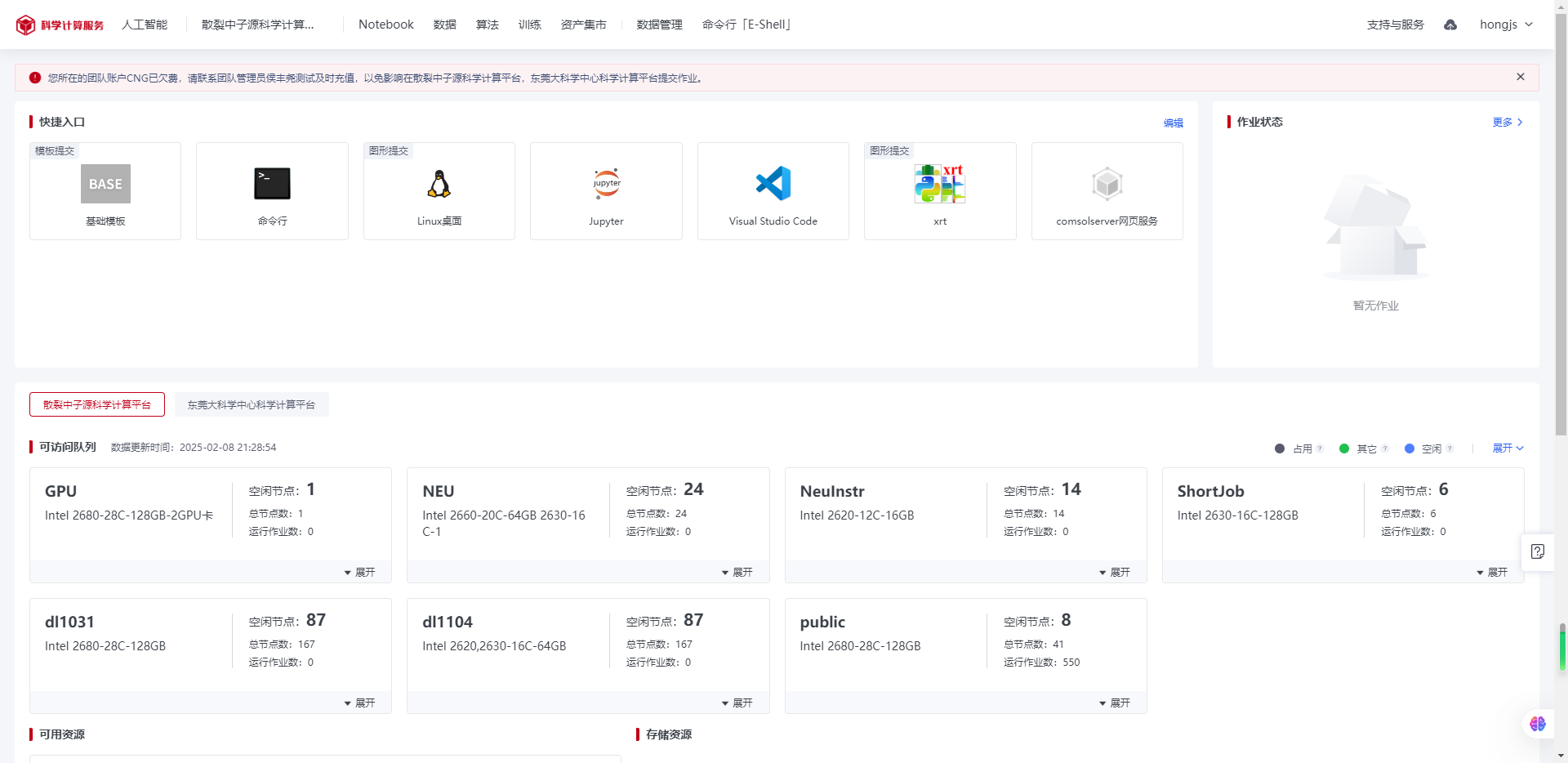 https://sc.csns.ihep.ac.cn/
散裂中子源算力平台
使用流程
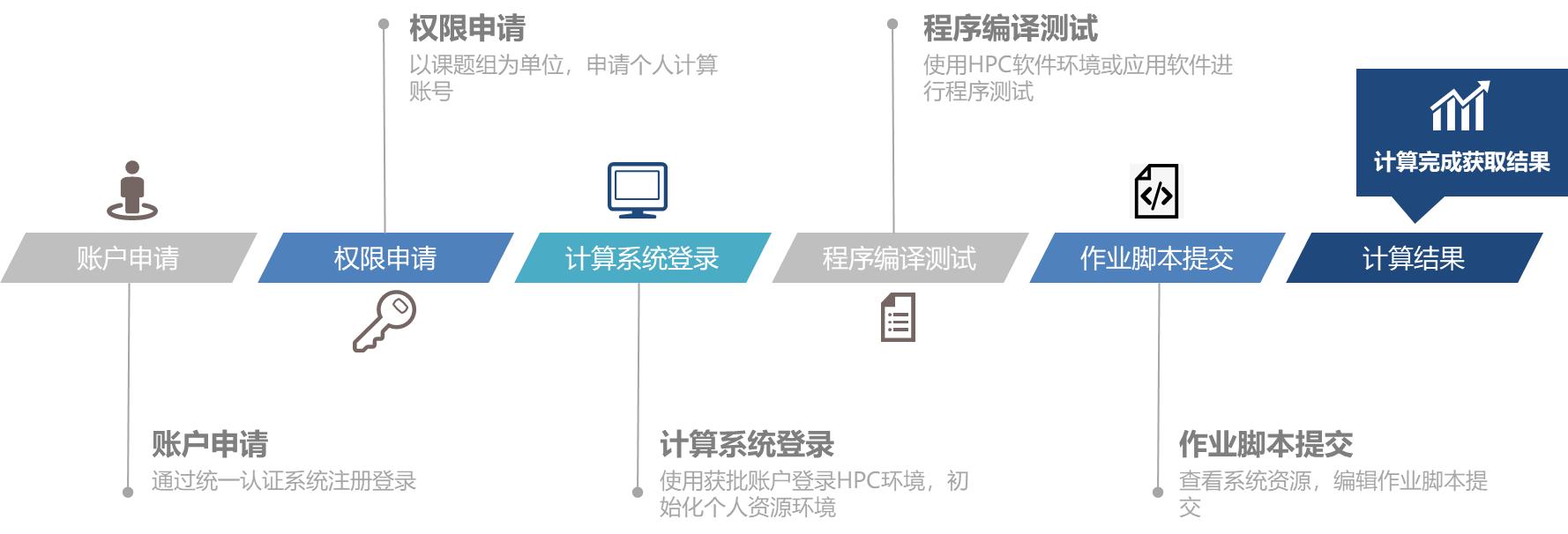 使用手册 https://sc.csns.ihep.ac.cn/doc/
散裂中子源算力平台
用户申请
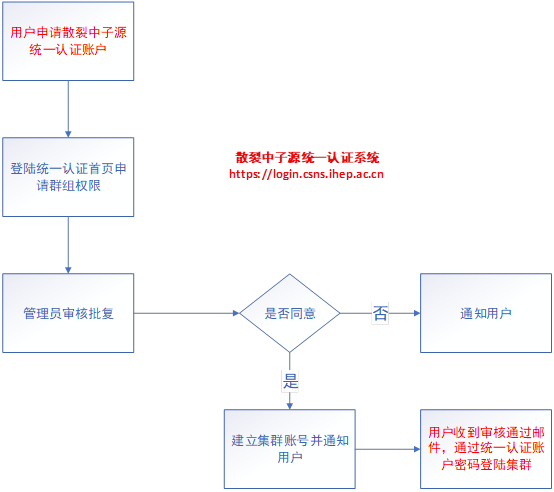 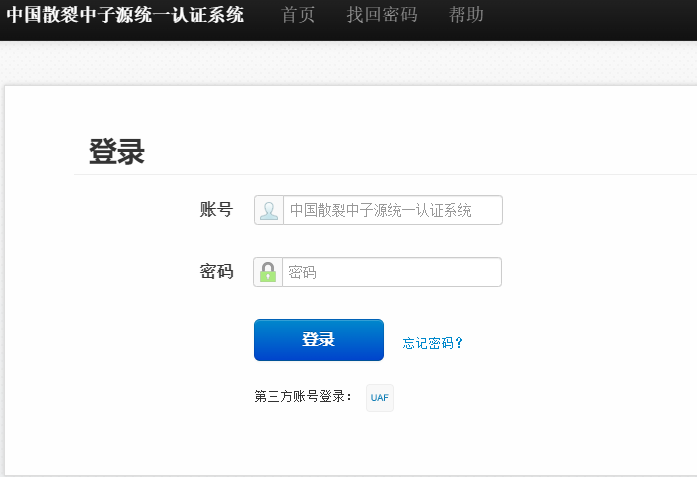 散裂中子源统一认证系统
https://login.csns.ihep.ac.cn/
散裂中子源算力平台
用户申请
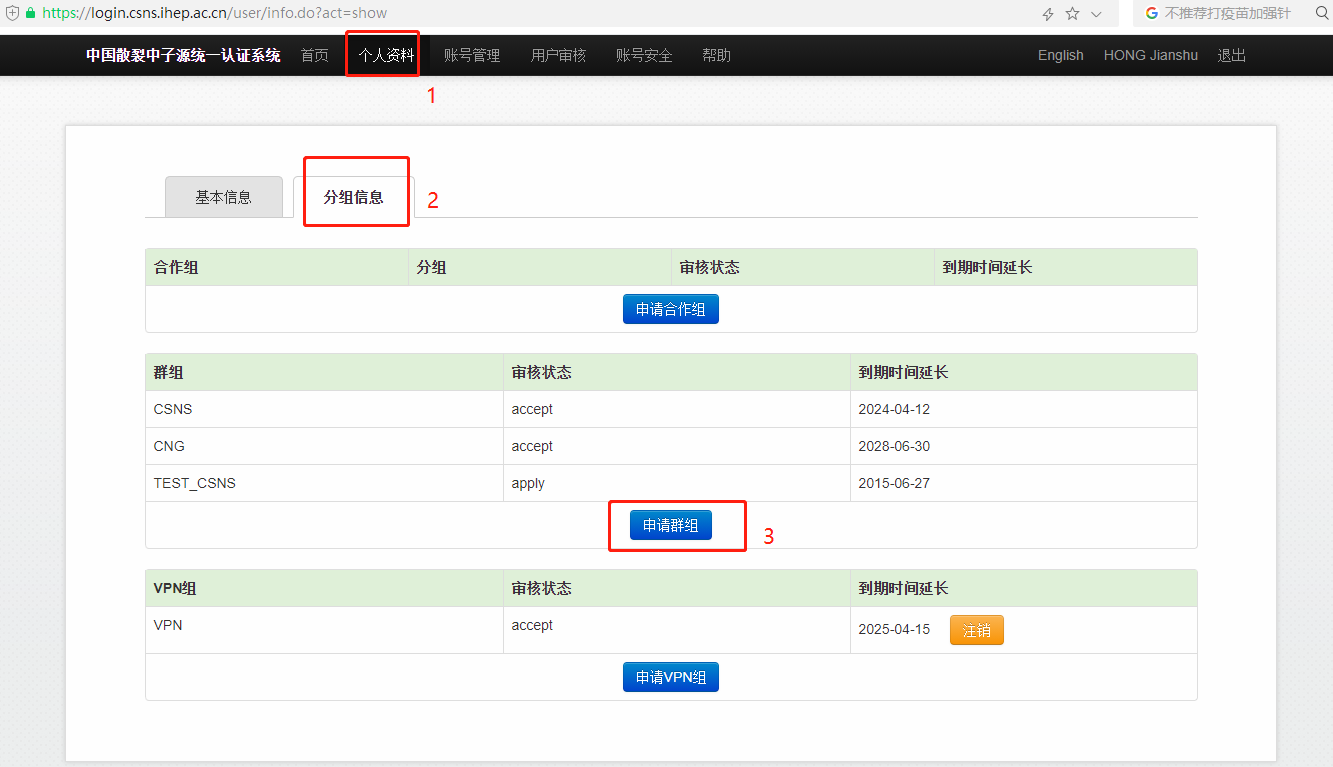 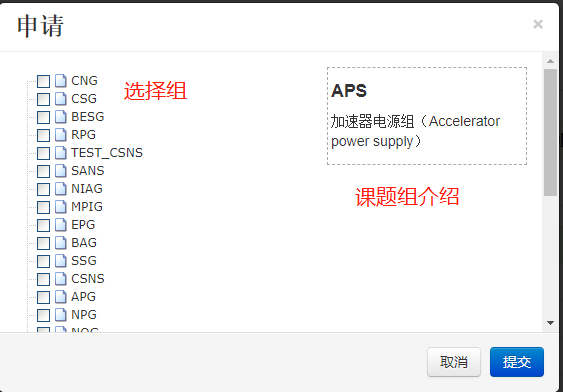 散裂中子源统一认证系统
https://login.csns.ihep.ac.cn/
散裂中子源算力平台
文件传输与下载
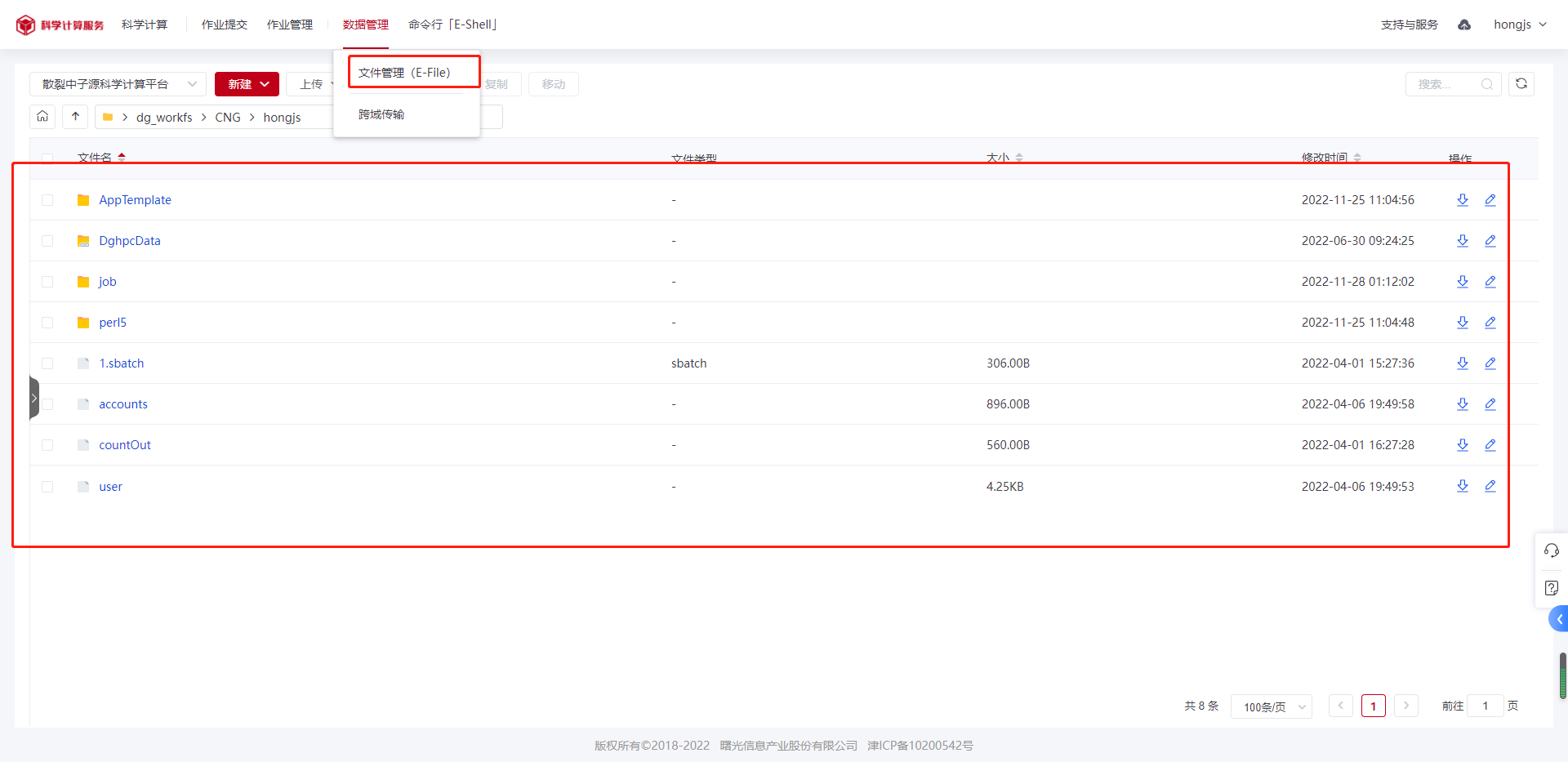 散裂中子源算力平台
作业提交与管理-终端交互模式
slurm调度系统
命令行[E-Shell]
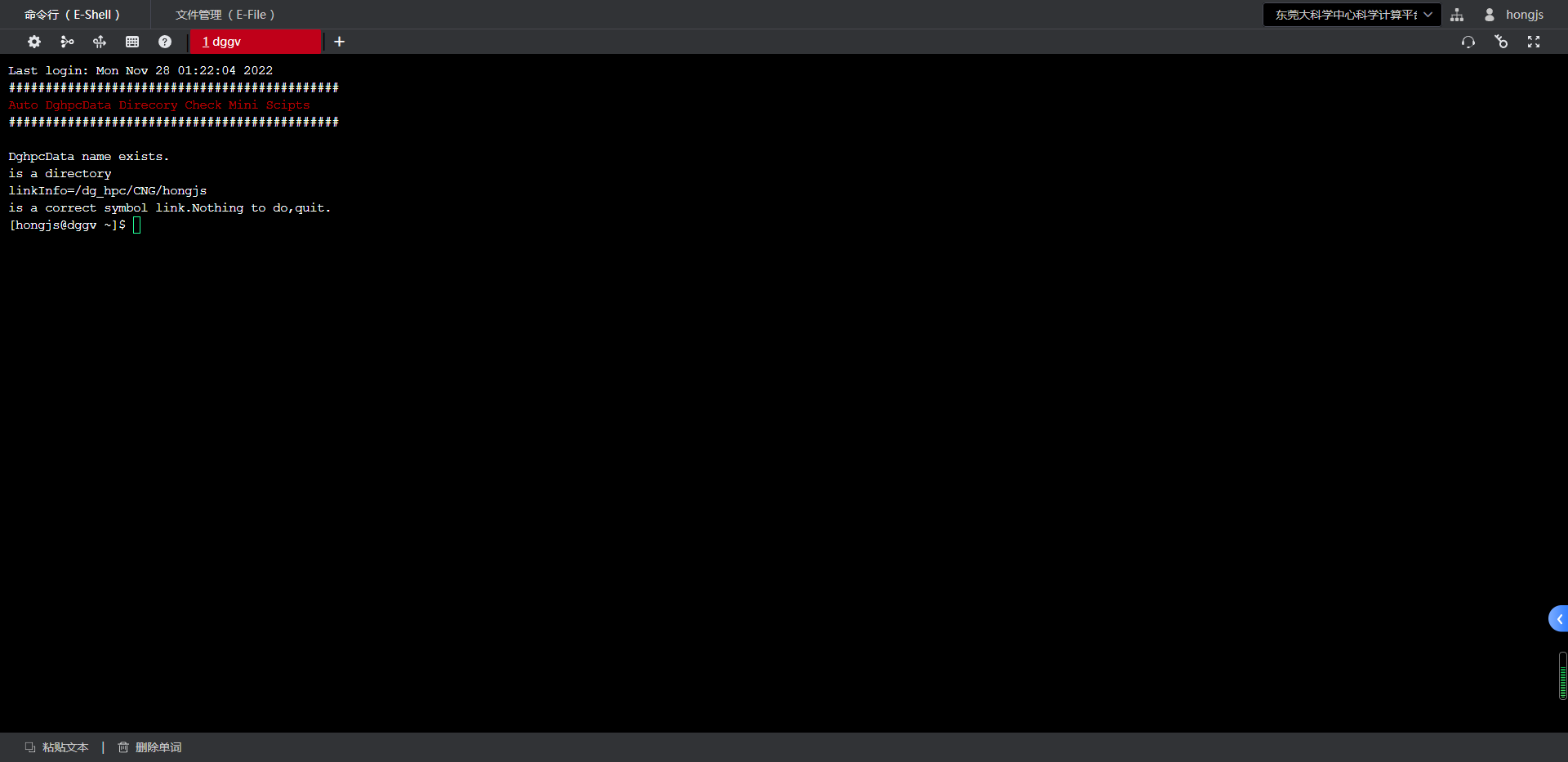 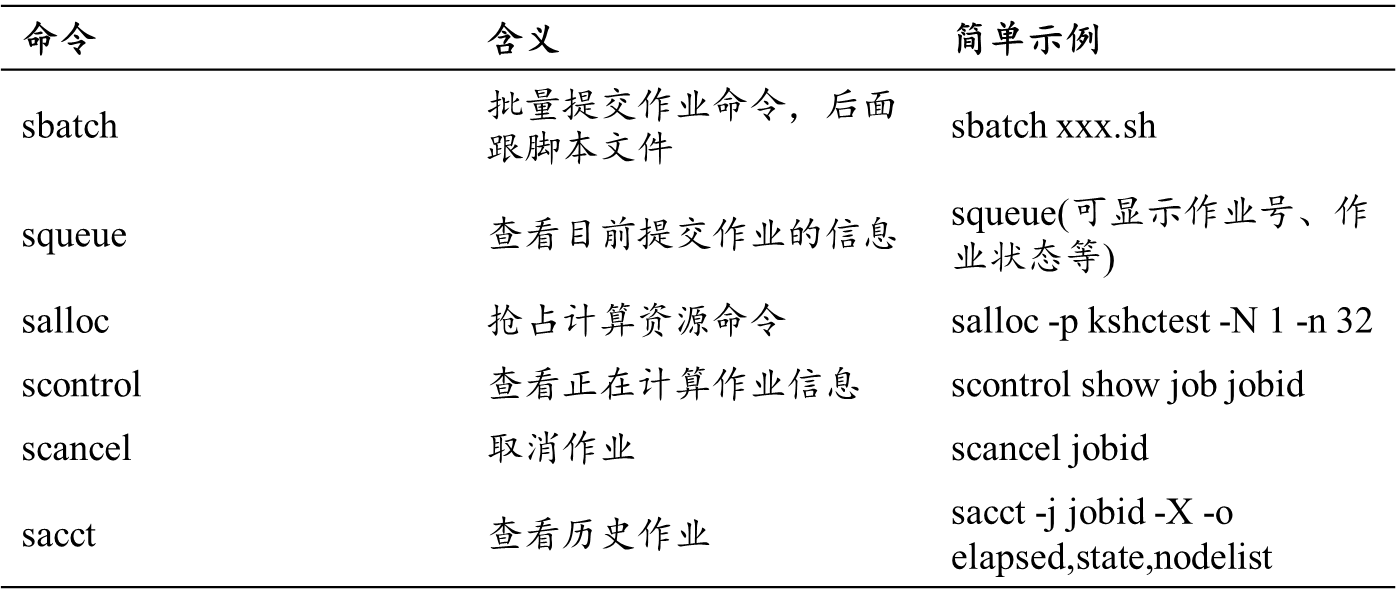 https://sc.csns.ihep.ac.cn/ac/console3/index.html#/space/shell
散裂中子源算力平台
作业提交与管理-模板提交
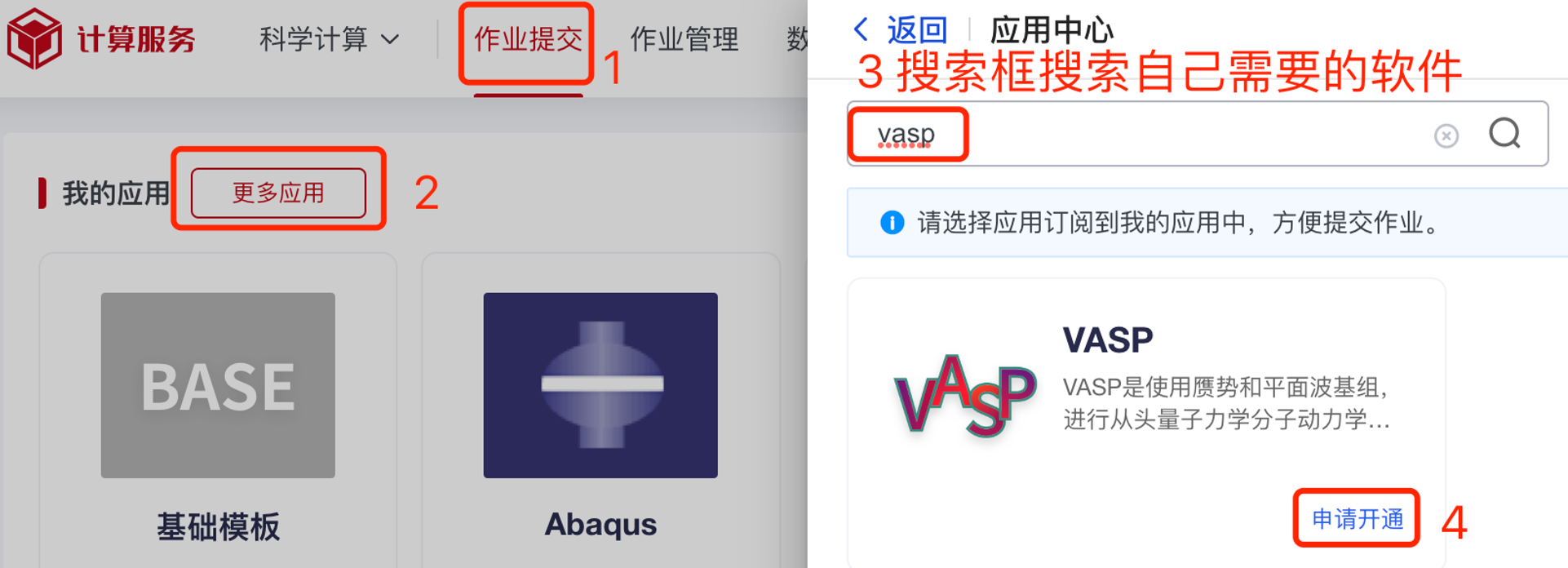 https://sc.csns.ihep.ac.cn/ac/console3/index.html#/job-submit
散裂中子源算力平台
作业提交与管理-作业管理
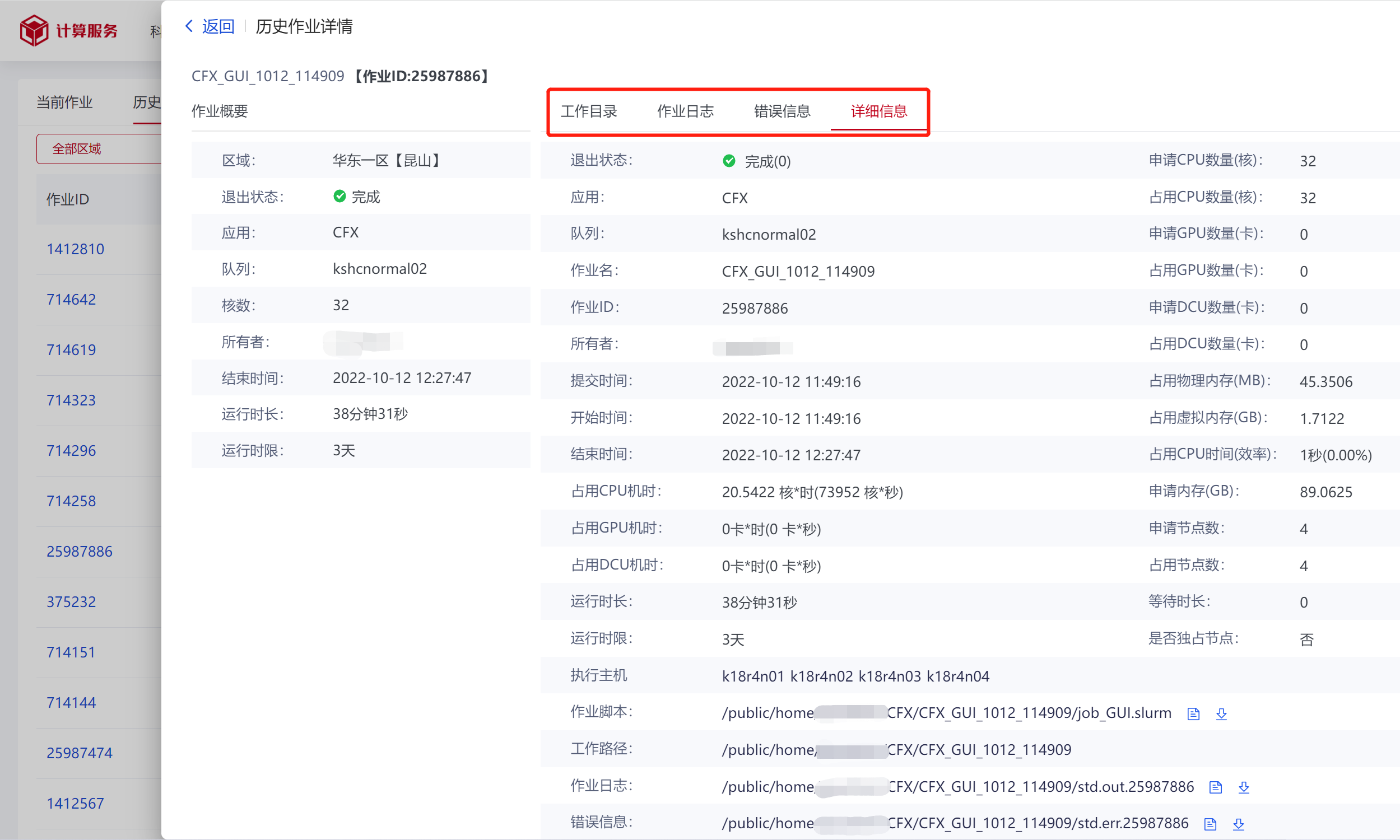 https://sc.csns.ihep.ac.cn/ac/console3/index.html#/job-list/current
散裂中子源算力平台
2024年度运行情况
散裂计算平台机时作业类型占比（2024年度）
散裂计算平台机时前10用户作业平均核心统计
散裂计算平台机时前10用户作业运行时间统计
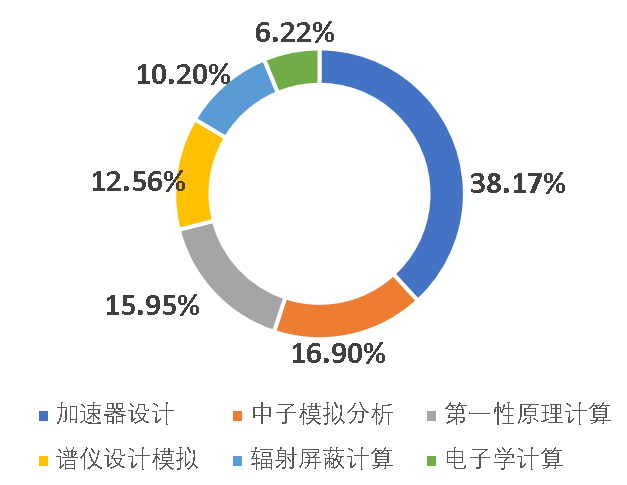 用户作业大多数运行20小时，甚至达到100多小时
单核心作业为主
保障散裂工程建设和谱仪实验顺利进行
散裂中子源算力平台
谱仪应用探索-中子实验数据在线分析平台
软著申请
MPI谱仪数据分析流程
算法集成及可视化验证
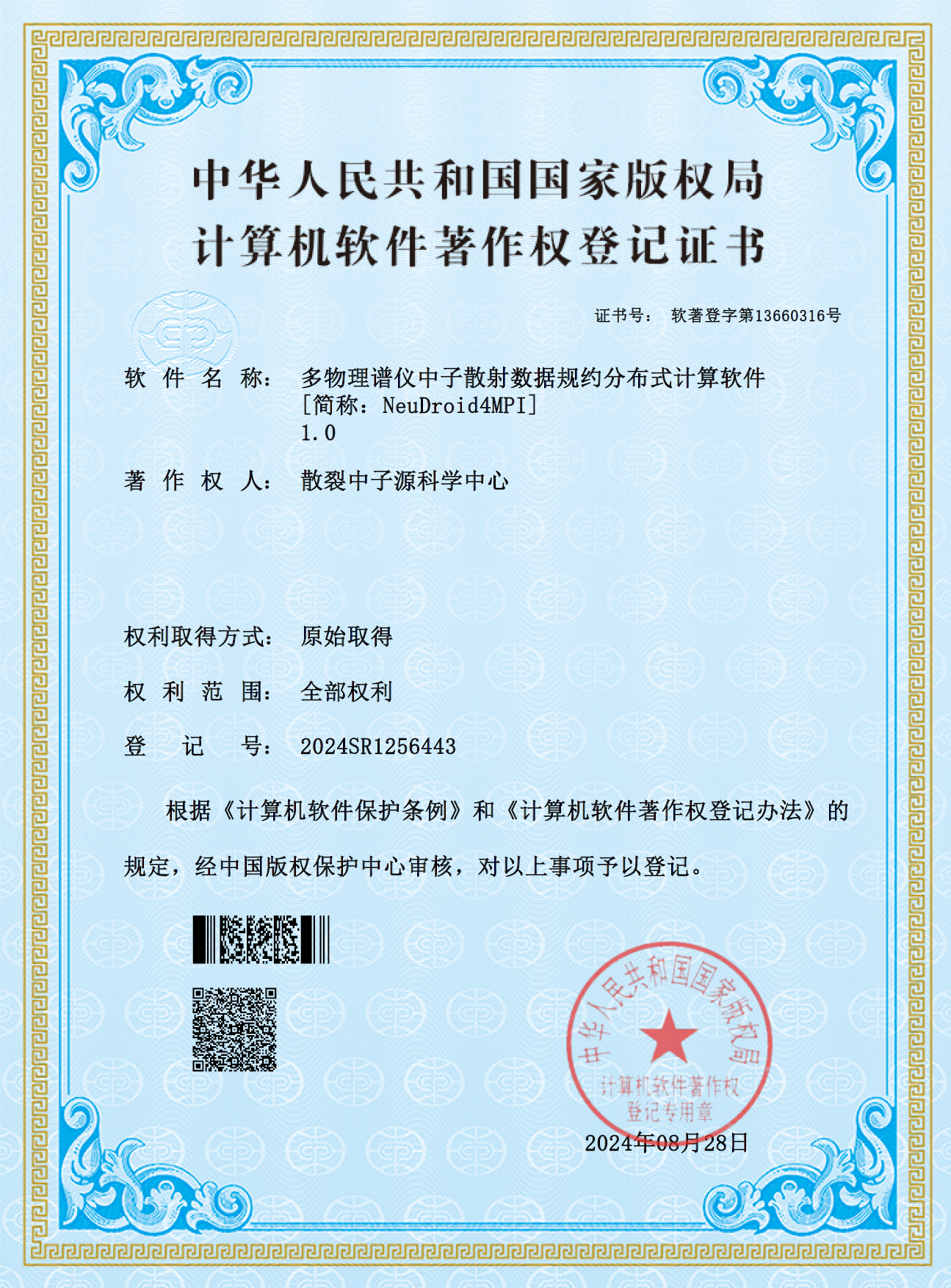 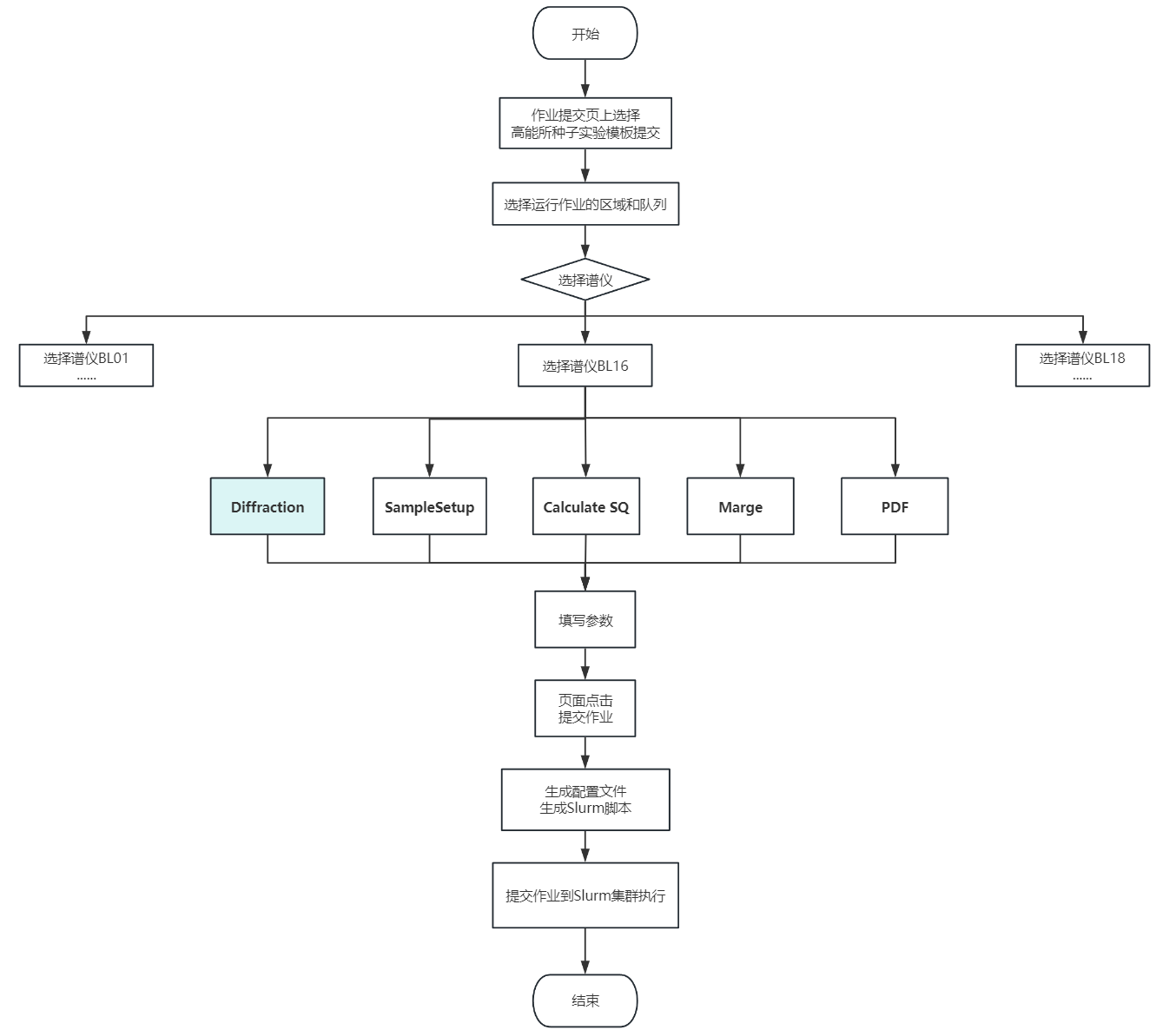 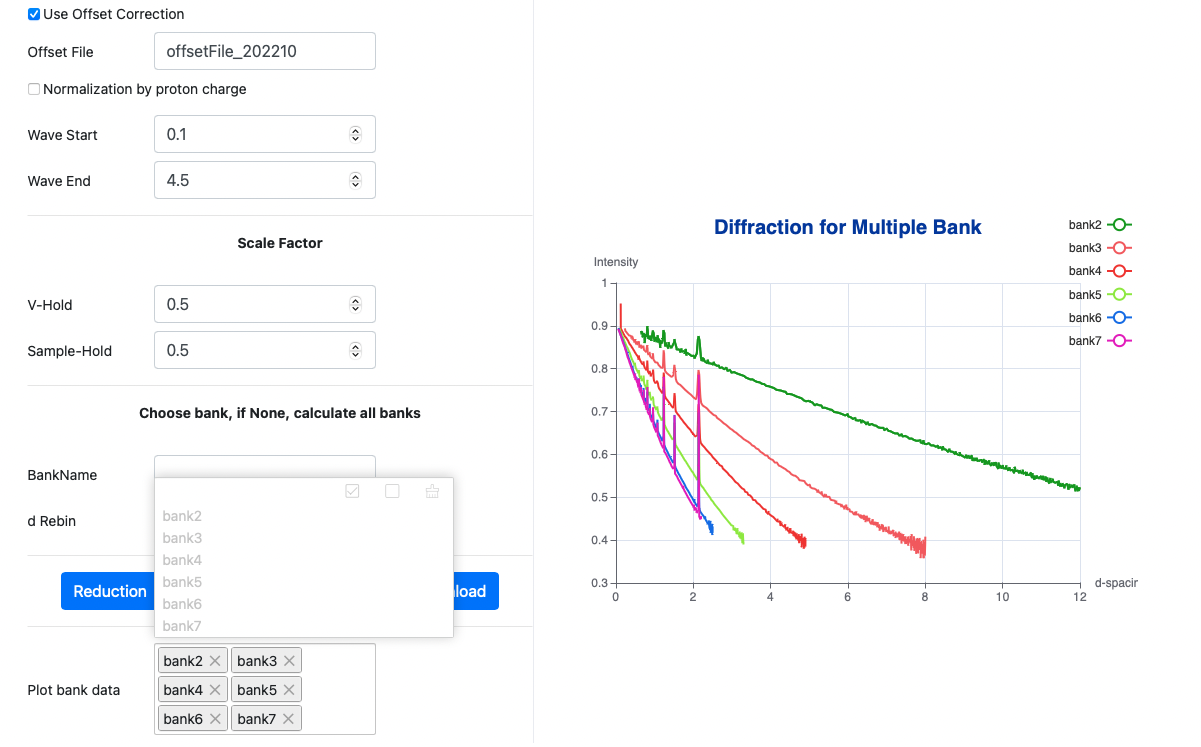 采用Web可视化和分布式计算技术，实现谱仪实验数据在线并行处理，
实现传统谱学分析算法与AI算法的集成
散裂中子源算力平台
工程建设支撑-在线工程仿真平台
CSNSII工程工况复杂，计算资源需求高，多用户多任务迫切
在线设计仿真平台技术架构（Comsol为例）
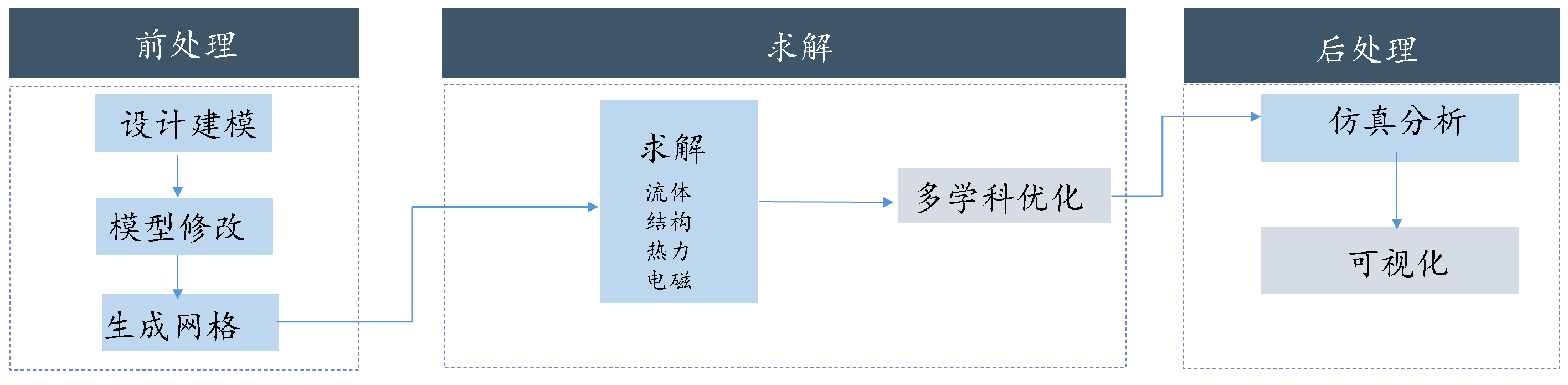 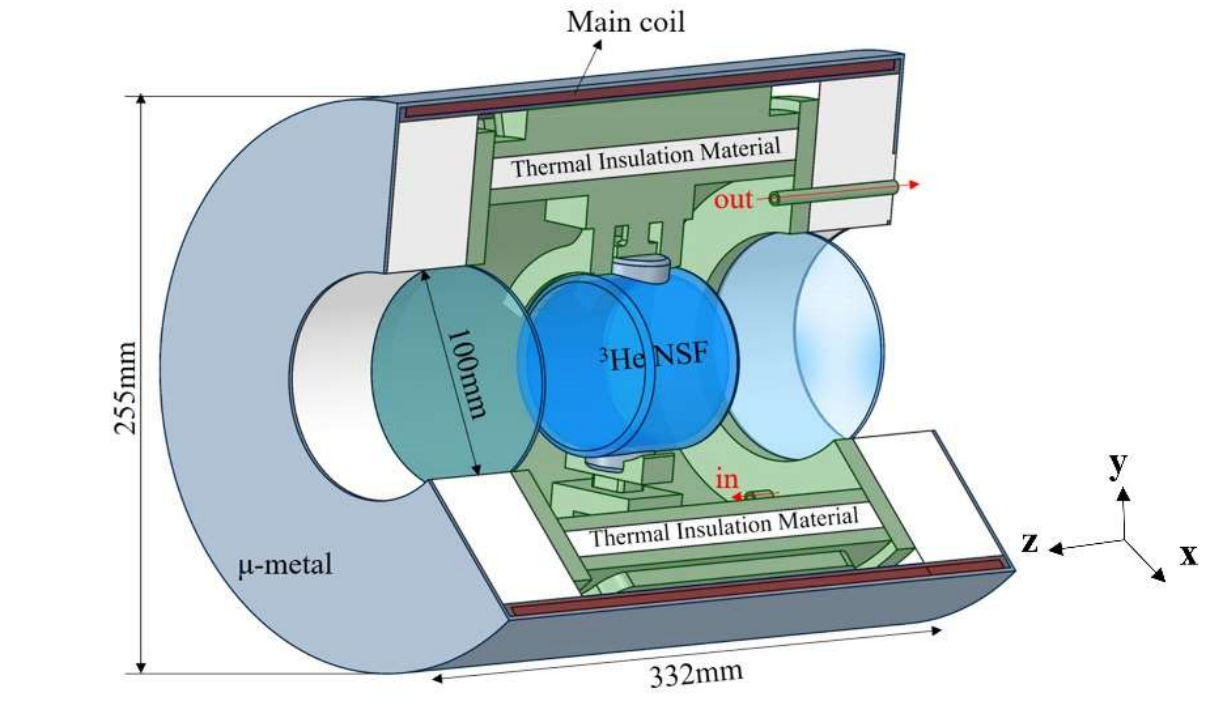 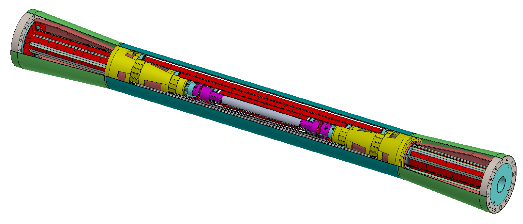 系统设计需多工况计算
力学分析(稳态分析)
热分析(稳态分析)
热疲劳分析
瞬态分析
不稳定流动造成的振动分析或震动分析
综合分析
工程仿真对资源需求高
以极化氦三温度场模拟为例
模拟设计参数：网格划分（5000万）、热源设置、边界条件（流固耦合）。
计算时间：约30个小时（16核并行计算）
RAM占用：约80-100GB
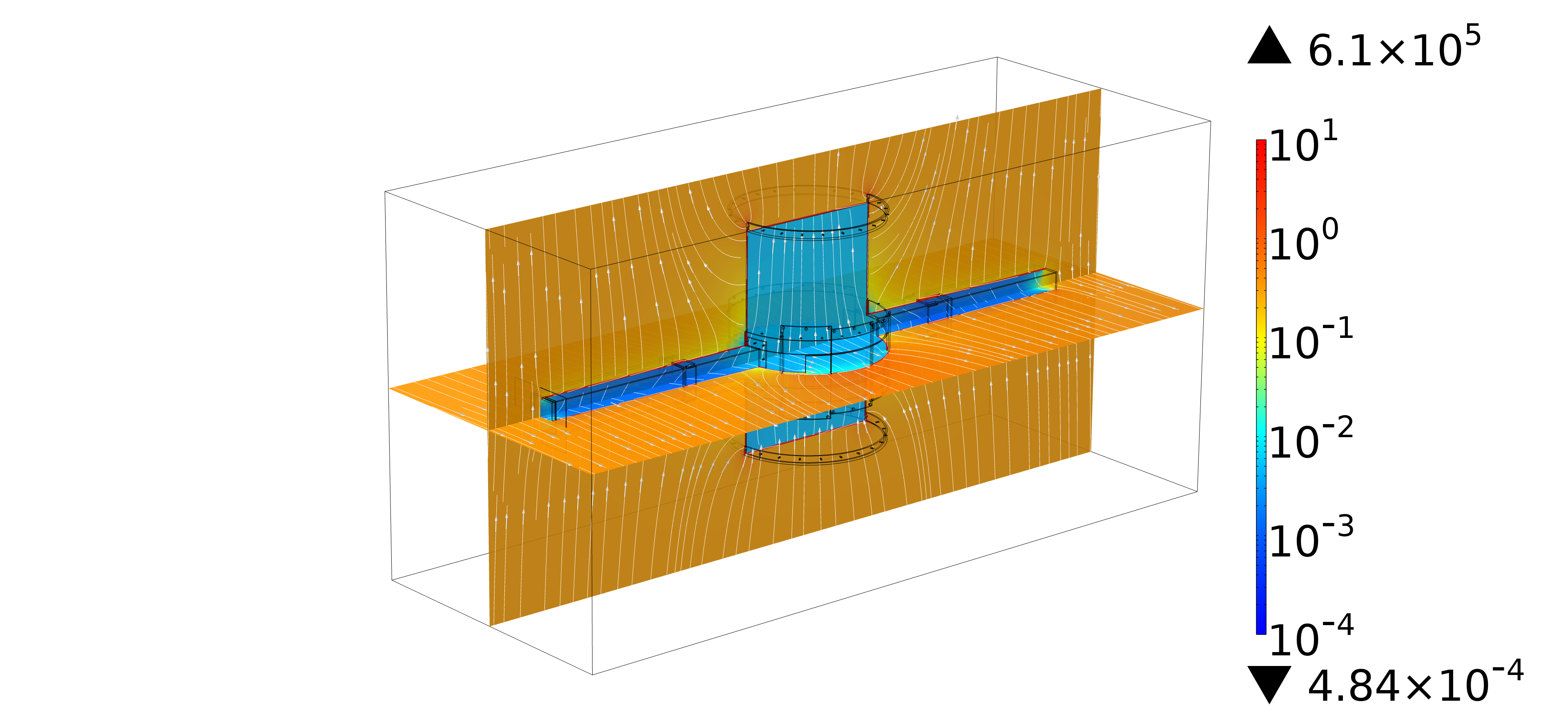 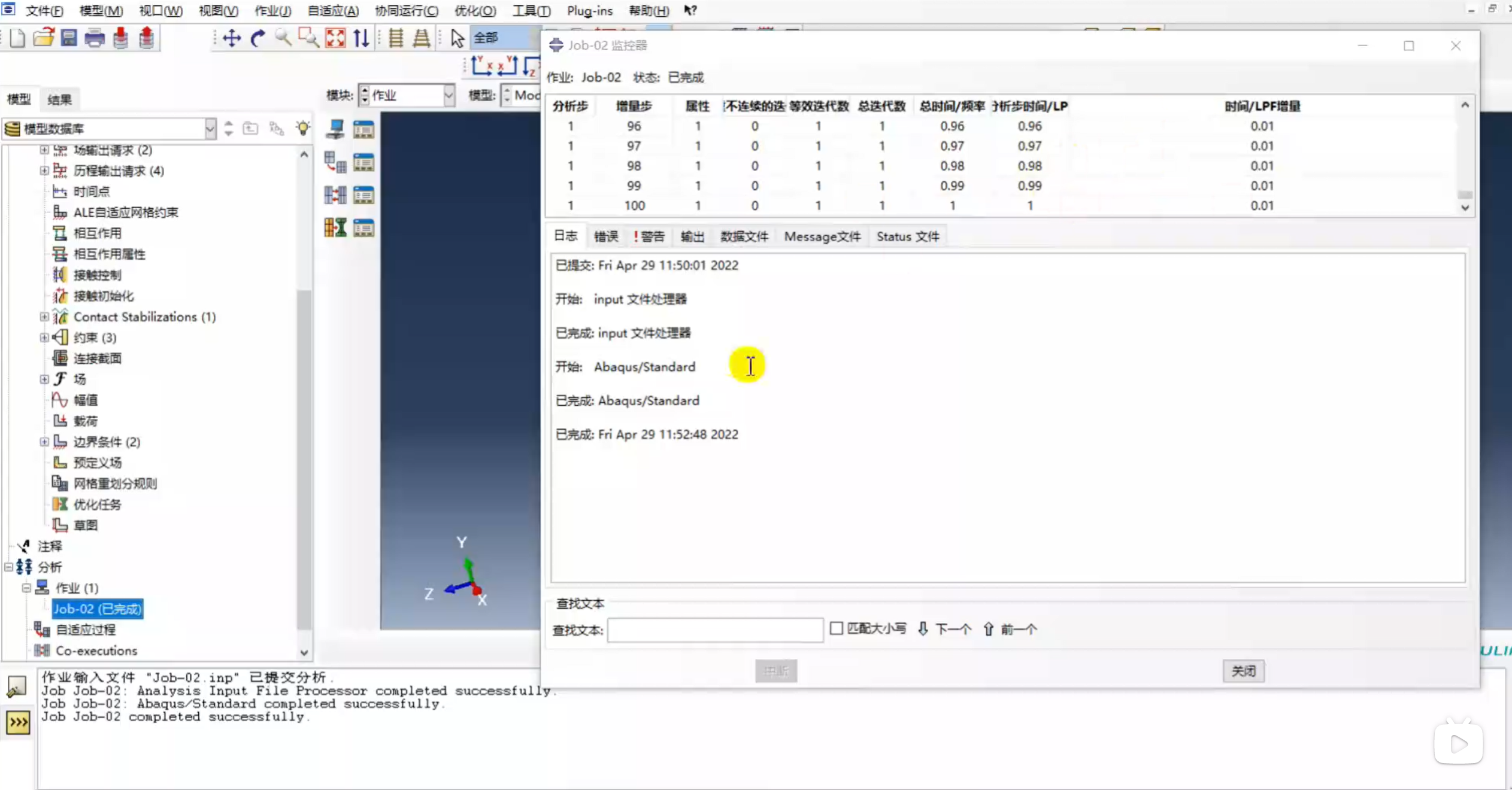 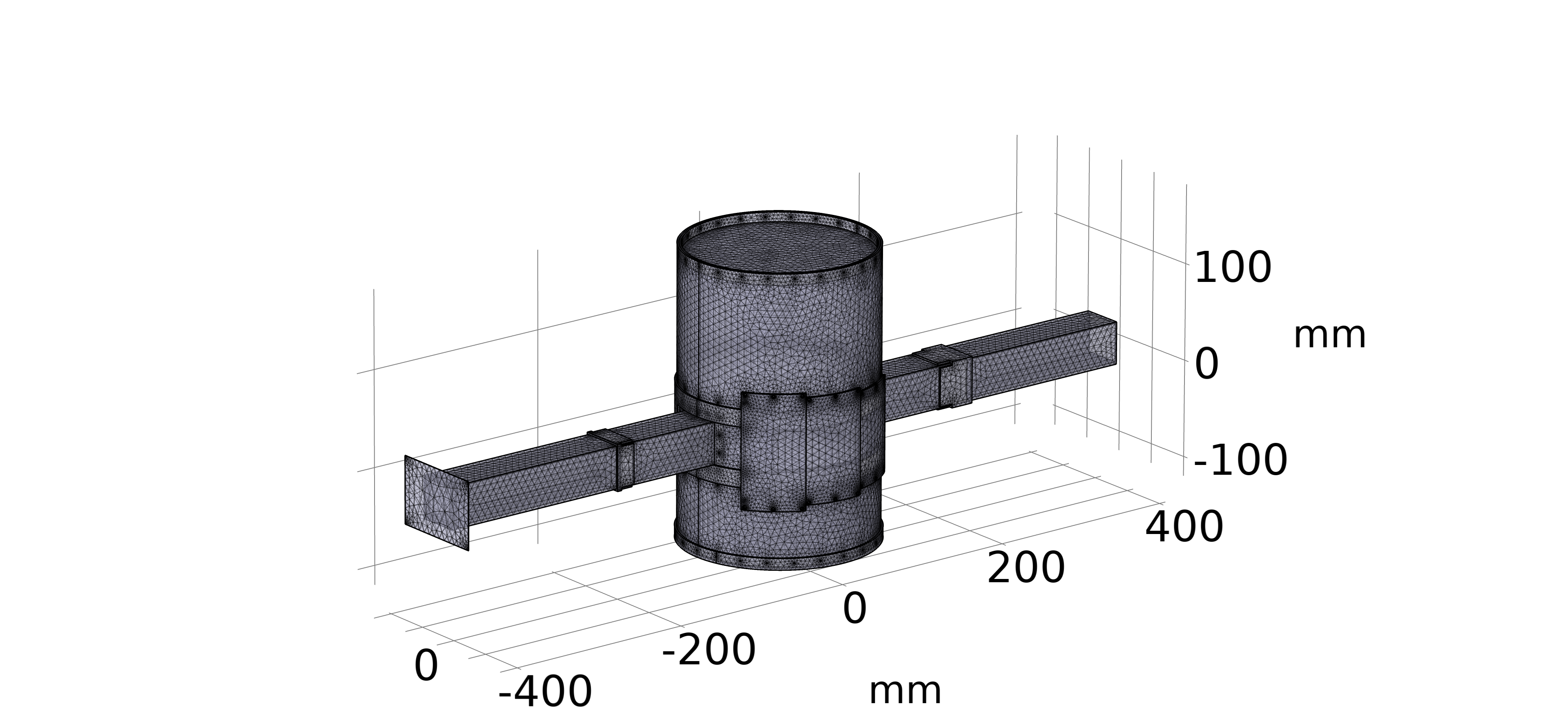 采用远程可视化和并行计算技术，实现仿真计算的并行处理，
开展AI在网格优化、仿真性能优化方面的算法研究
散裂中子源算力平台
AI算法研究-一种全自动的XRD/中子衍射分析技术
实验验证
仿真衍射数据生成和预处理
数据增强
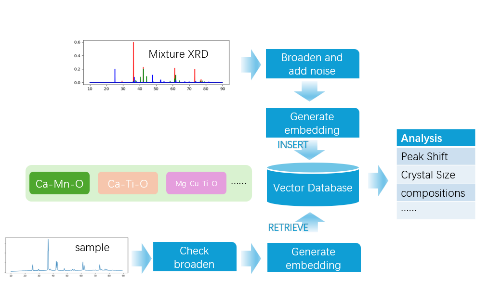 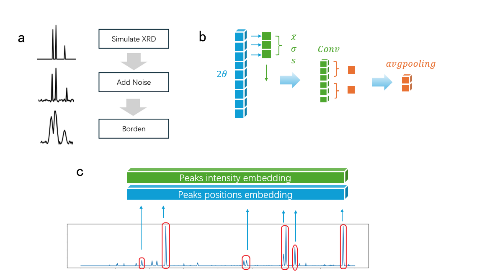 采用AI和大模型技术，实现智能化谱学解析
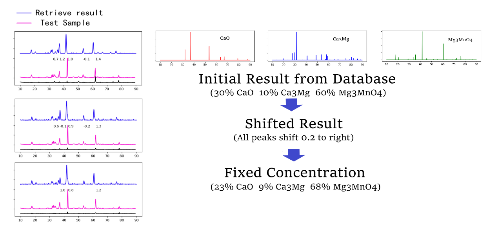 ①
②
③
散裂中子源算力平台
随着谱仪和用户实验增加以及二期建设需求，产生了海量数据
平台建设的挑战与规划：需求牵引的前沿技术研究和应用开发
谱仪数据的规范管理和快速分析，需要先进算法和充足算力的支持
传统的谱学解析算法与先进AI算法，是支撑散裂科研产出的关键
立足散裂工程与实验需求，发展科学计算软件与工具；
开展AI与大模型算法研究，发展智能化应用工具；
开展算法优化研究，提升计算平台效率和软件性能；
资源不足！
高能物理人工智能平台HepAI
面向科学发现的人工智能

散裂中子源算力平台
资源介绍
AI环境架构
使用说明
算法研究与应用探索

高能物理AI平台
高能物理人工智能平台HepAI
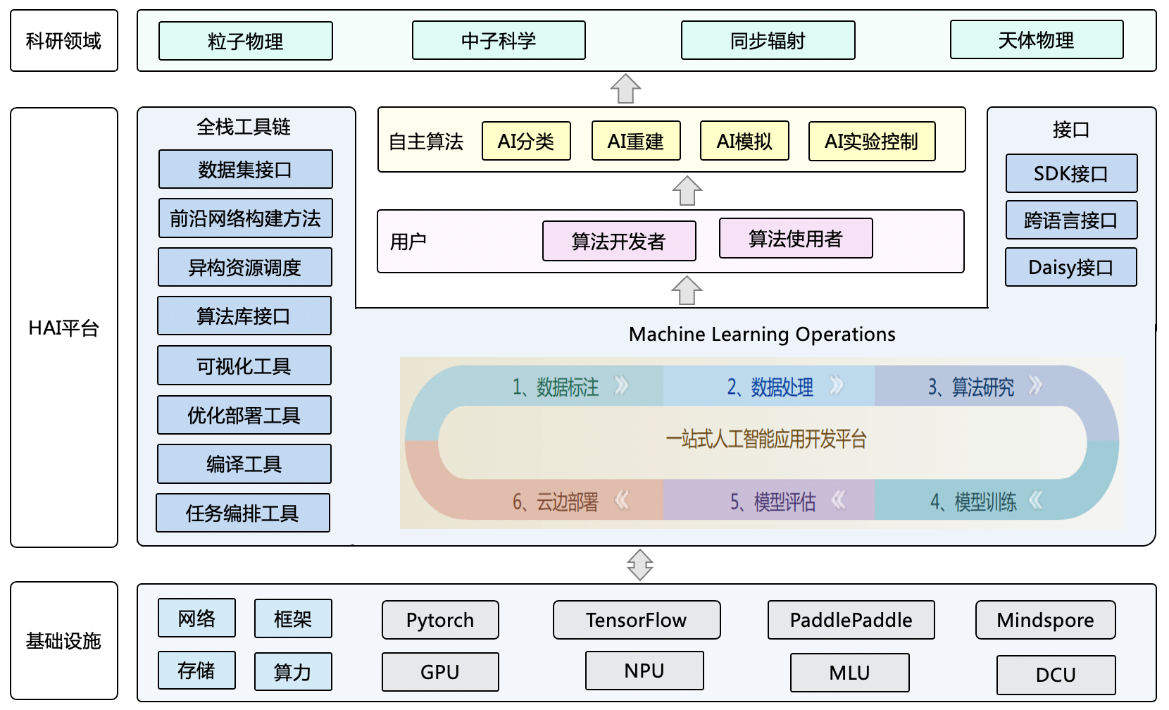 承载AI算法模型，接入AI算力，打通数据通道。

人工智能平台不仅仅是一个单纯的算力平台
算法：集成支持、自动化、优化、更新、维护
数据：管理、处理、安全
算力：资源优化
培训、共享与合作
https://ai.ihep.ac.cn
高能物理人工智能平台HepAI
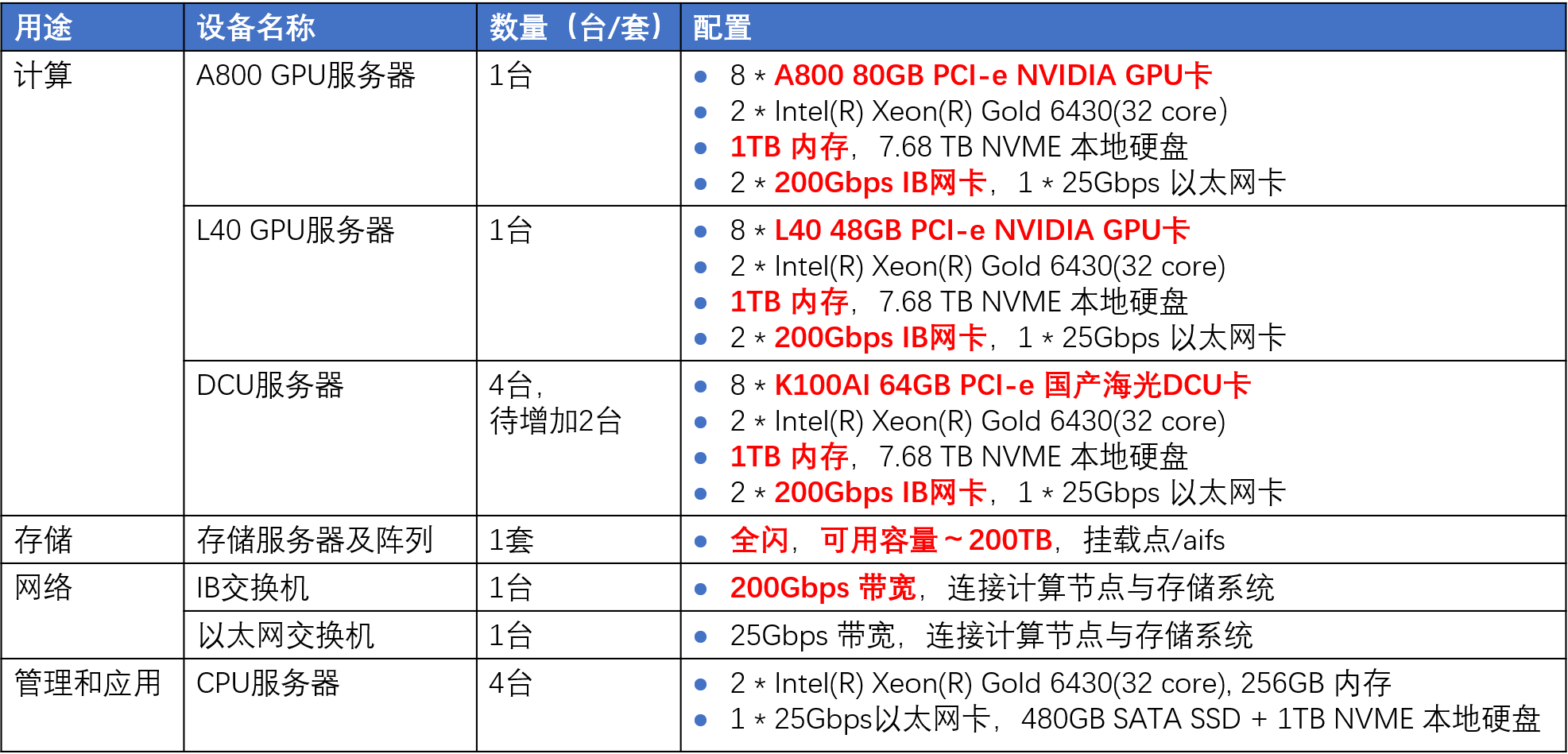 高能物理人工智能平台HepAI
面向全所有AI计算需求的用户、课题组提供计算服务
有偿运行
偿还所里投资
支付水电费
保证平台可持续发展
所里资源可以满足需求的前提下，不再支持购买外部算力使用
鼓励课题组/应用使用平台算力，支持购买硬件资源、贡献到平台中共享使用
购买计算资源的技术参数可咨询计算中心
可根据贡献度大小提高资源使用上限 & 作业优先级大小
高能物理人工智能平台HepAI
算力分配方案
普通用户：提供初始作业优先级和资源使用限制，后续可按需调整
有硬件资源贡献的用户：
节点数量满足一定规模的用户/组可以按需保留部分节点专用，其他节点需共享使用
专用节点可按需配置作业优先级及资源使用限制
有节点贡献到共享资源分区的用户/组，可根据贡献度大小提高作业优先级和资源使用限制
收费方案
平台统一记账，费用收取与科研计划处配合进行
计算资源（cpu/gpu/dcu）单价不高于商算平台
有共享硬件资源贡献的用户，根据贡献机时数量和实际消耗机时数量核减
水电费理论上由收取的计算费覆盖，保证平台的可持续运行
计算平台建设和运行需要大家协力支持
报告结束烦请批评指正
THANK YOU FOR WATCHING AND LISTENING
[Speaker Notes: 我的报告整体汇报结束，感谢各位老师]